Parallel and Distributed Algorithms
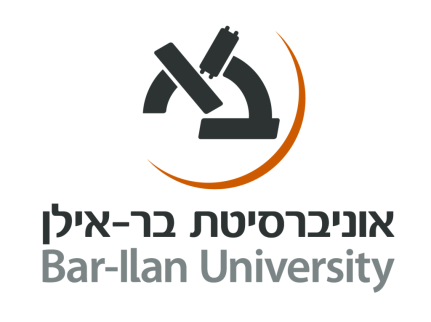 Amihood Amir
The PRAM Model
Parallel Random Access Machine
Processor
Processor
Processor
Processor
Memory
Processor
Processor
Processor
Processor
Processor
Processor
The PRAM Model
Shared-memory multiprocessor
unlimited number of processors, each:
has unlimited local memory
knows its ID
able to access the 
   shared memory in 
   constant time
unlimited shared 
   memory
1
2
P1
3
P2
.
.
.
Pi
.
.
Pn
m
The PRAM Model
Why do we need it?

 General theoretical framework of parallel   
      algorithms.
 Model for proving complexity results.
 Analyse maximum parallelism.
The PRAM Model Complexity
Complexity Measures
For Processors:
Time: number of instructions executed.
Space: number of memory cells used.

For the PRAM machine:
Time: from start to end of operation.
Number of Processors.
The PRAM Model Complexity
Work: 
PRAM time x Number of Processors

Optimal Speedup:
When the work equals the optimum time complexity of a serial algorithm.
The PRAM Model Complexity
Example:
1. Sorting n numbers in time O(1) using n2 
    Processors.
    Work: O(n2). Not optimal speedup.
2. Sorting n numbers in time O(log n)   
    using n Processors.
    Work: O(n log n).  Optimal speedup.
Processor Activation
Assume a central processor activates necessary processors in constant time.

May be implemented by the same program in all processors. Common central clock.
Shared Memory Access
Concurrent (C) means, many processors can do the operation simultaneously in the same memory
	Exclusive (E) not concurent

EREW (Exclusive Read Exclusive Write)
CREW (Concurrent Read Exclusive Write)
Many processors can read simultaneously the same location, but only one can attempt to write to a given location
ERCW (Exclusive Read Concurrent Write)
CRCW (Concurrent Read Concurrent Write)
Many processors can write/read at/from the same memory location
Concurrent Write
What value gets written?
Priority CW – Based either on processor priority (e.g. higher number) or value priority (e.g. larger value) 
Common CW – multiple processors can simultaneously write only if values are the same
Arbitrary/Random CW – any one of the values are randomly chosen
Concurrent Write - Comparison
Priority ≥ Arbitrary ≥ Common ≥ CREW ≥ EREW

Most								Least
Powerful								Poweful


Least								Most
Realistic 								Realistic
Example
Problem: “OR”
Input: n bits.
Output: The inclusive or of all bits.

Serial Algorithm: If any of the bits is “1”, output “1”, otherwise output “0”.
Time: O(n).
Example
CRCW priority Algorithm: 
When many processors write simultaneously, the maximum number is written.
Algorithm:
Write your number in location “output”
Correctness: If any of the bits is “1” it is the maximum. Thus it gets written and is the output. 
Time: O(1).
Work: O(n).
OPTIMAL SPEEDUP
Example
EREW Algorithm: 

Idea: 
Compare all pairs and write down maximum.
         Now half the input size.
Keep going until only one value left.
Example
0  0  0  1  1  1  0  1  0  0  0  0  1  1  0  1
Example
0  0  0  1  1  1  0  1  0  0  0  0  1  1  0  1 

0      1      1      0     0      0      1      1
Example
0  0  0  1  1  1  0  1  0  0  0  0  1  1  0  1 

0      1      1      0     0      0      1      1

1               1            0              1
Example
0  0  0  1  1  1  0  1  0  0  0  0  1  1  0  1 

0      1      1      0     0      0      1      0

1               1            0              1

1                             1
Example
0  0  0  1  1  1  0  1  0  0  0  0  1  1  0  1 

0      1      1      0     0      0      1      0

1               1            0              0

1                             1

1
Example
EREW Algorithm for processor Pj
In time i (i goes from 1 to log n):
  If there is a non negative k such that   
                               j=k2i+1
  then write in memory location M[j] the 
  result of M[j] inclusive or M[j+2i-1]

Time: O(log n).
Work: O(n log n).
NOT OPTIMAL SPEEDUP
The Distributed Model
Local Memory – processors have local connections
Processor
Processor
Processor
Processor
Processor
Processor
Processor
Processor
Processor
Processor
The Internet
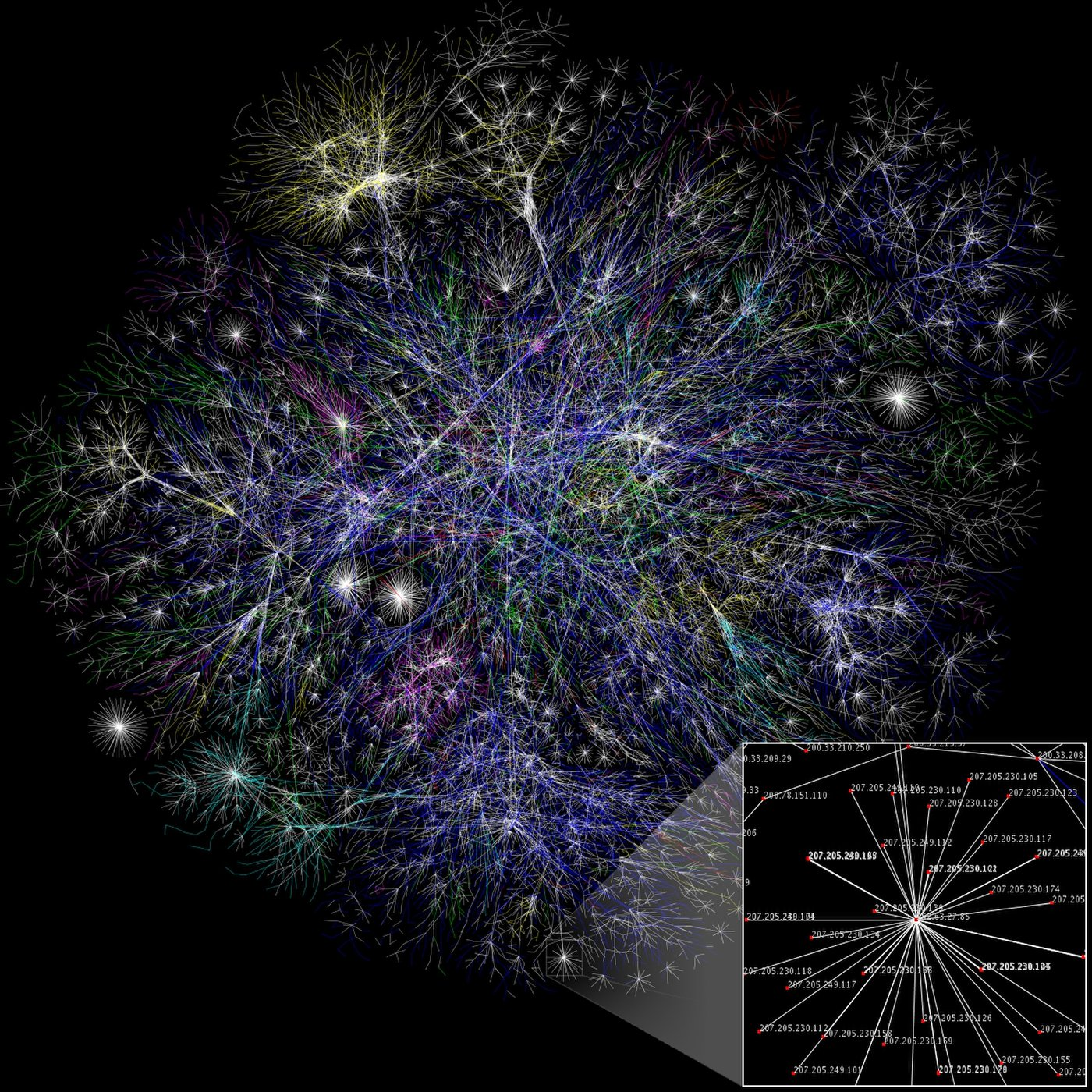 Safety and Liveness
Safety property : “nothing bad happens”
holds in every finite execution prefix
if one general attacks, both do
a program never terminates with a wrong answer 

Liveness property: “something good eventually happens”
no partial execution is irremediable
both generals eventually attack
a program eventually terminates

Admissible executions satisfy safety and liveness properties for a particular system type.
Communication:Asynchronous vs. Synchronous
Asynchronous:
no upper bound on message delivery time
no centralized clock
no bound on relative speed of processes
Synchronous:
communication in rounds
In a round a process:
delivers all pending messages
takes an execution step (which may involve sending one or more messages)
if no failures, every message sent is eventually delivered
Uniform Algorithms
Number of processors not known.

Algorithm can not use information about
the number of processors.
Anonymous Algorithms
Processors have no I.D.

Formally, they are identical automata.

A processor can distinguish between its different ports.
Complexity
TIME

each processor’s state set includes terminated states
termination: 
all processors in terminated states
no messages in transit
Message Complexity

Count maximum total number of messages
Synchronous: number of rounds till termination.
Asynchronous: Set some unit of time as maximum 
                        message delay.
Leader Election
Example 1: A Bank maintains multiple servers in 
    their cloud, but for each customer, one of the 
    servers is responsible, i.e., is the leader 

What if there are two leaders per customer?
Inconsistency

What if servers disagree about who the leader is?
Inconsistency

What if the leader crashes?
Unavailability
Leader Election
Example 2: A group of cloud servers 
                       replicating a file need to elect   
                       one among them as the primary 
                       replica that will communicate  
                       with the client machines


Example 3: Group of NTP servers: who is 
                       the root server?
Leader Election
We consider leader election on a bidirectional ring.
Leader Election
Two types of termination state:


In every admissible execution exactly one process enters an elected state – the leader. All others are in a non-elected state.
elected
non-elected
Impossibility Result
Theorem: There is no deterministic leader election algorithm for an anonymous bidirectional ring, even in a synchronous and non-uniform system.


Proof: 
Let S be a system of n>1 processors on a ring.
Theorem Proof
Lemma: At the end of each round of execution of S, every processor in S is at the same state. 

Proof: By induction on the number of rounds k.
Base Case: k=0.  Clear. They all start at the same state.  
Inductive hypothesis: At the end of round k, all processors are in the same state.
Need to prove that they are at the same state at the end of round k+1.
Theorem Proof (cont.)
Because of inductive hypothesis processors sent the same messages  the end of round k.
Thus, they all receive the same message from left and right. 
They apply the same transition functions (since they are identical). Thus they are at the same state at the end of round k+1.   

Conclude: If one processor enters a “leader state” they all do.
LCR AlgorithmLeLann (1977) Chang-Roberts(1979)
Not anonymous: every process has a unique ID.
Asynchronous
Unidirectional
Uniform
LCR Algorithm (cont.)
3: upon receiving m from right 	
4:	case
5:	 m.uid > uidi :
6:		send m to left
7:	 m.uid < uidi :
8:		discard m 
9:	 m.uid = uidi :	
10:		leader := i
11:		send <terminate, i> to left
12:		terminate
	endcase

13: upon receiving <terminate, i> 		from right neighbor
14:		leader := i
15:		send <terminate, i> to left
16:		terminate
1: upon receiving no message
2:	send uidi to left (clockwise)
17
613
365
26
18
248
17
613
613
365
17
365
26
18
26
248
18
248
17
613
613
365
26
248
18
248
17
613
613
17
365
26
18
613
248
18
248
17
613
613
613
365
26
248
613
18
248
17
613
613
613
365
26
613
613
248
18
248
17
613
613
613
613
365
26
248
613
613
18
248
613
17
613
<terminate,613>
613
365
26
613
613
613
18
248
613
613
17
613
613
<terminate,613>
365
26
613
613
613
18
248
613
613
17
613
613
613
365
26
613
<terminate,613>
613
18
248
613
613
17
613
613
613
365
26
613
613
<terminate,613>
18
248
613
613
17
613
613
613
365
26
<terminate,613>
613
613
18
248
613
613
17
613
<terminate,613>
613
613
365
26
613
613
18
248
613
613
17
613
613
613
365
26
613
613
18
248
LCR Algorithm Correctness
Highest processor ID always moves on
Therefore it completes cycle and highest ID gets chosen leader (liveness)
No other ID can complete cycle – so no incorrect leader is chosen (safety)
n-1
n-2
0
1
2
Complexity
Time complexity:
O(n)
Message complexity:

O(n2)
This bound is tight…
Can we do better?
Phase 1
Phase 0
Phase 2
Phase 1
Phase 1
Phase 2
Phase 0
Phase 0
Phase 2
HS AlgorithmHirschenberg and Sinclair (1980)
Ring is bidirectional
Each process pi operates in phases
In each phase l, pi sends out “tokens” containing uidi in both directions
Tokens are intended to travel distance 2l and return to pi
Token continues outbound only if greater than tokens on path
Otherwise discarded
All processes always forward tokens moving inbound
However, tokens may not make it back
If pi receives its own token while it is going outbound, pi is the leader
HS algorithm (cont.)
Correctness: As in LCR algorithm.

Time: O(n)

Message complexity: O(n log n)